Compute System AdministrationHomework 2: Shell Script
zswu
Requirements
2-1: Filesystem Statistics (20%)
2-2: Course Registration System (60%+20%)
Basic School Timetable Simulator  ❤
Bonus
Modify code by yourself at demo (20%)
Please write the scripts in Bourne Shell (sh)
No score if you use csh, bash or other languages.
Due date: 2018/10/17 12:00
Upload ${student_ID}.tar on New E3 (http://e3new.nctu.edu.tw)
2-1: Filesystem Statistics
2-1: Filesystem Statistics – Requirement (1/3)
Inspect the current directory(“.”) and all sub-directory.
Calculate the number of directories.
Do not include ‘.’ and ‘..’
Calculate the number of files.
Calculate the sum of all file size.
List the top 5 biggest files.
Only consider the regular file. Do not count in the link, FIFO, block device... etc.
2-1: Filesystem Statistics – Requirement (2/3)
Use one-line command
No temporary file or shell variables.
No “&&” “||” “>” “>>” “<” “;” “&”, but you can use them in the awk command. Actually, you don’t need them to finish this homework.
Only pipes are allowed.
Hint: ls(1) with -A and -R
2-1: Filesystem Statistics – Requirement (3/3)
Grade 
File is executable. (4%) 
List top 5 file size and name. (4%) 
Dir num is correct. (4%) 
File num is correct. (4%) 
Total size is correct. (4%)
2-2: Course Registration System (CRS)
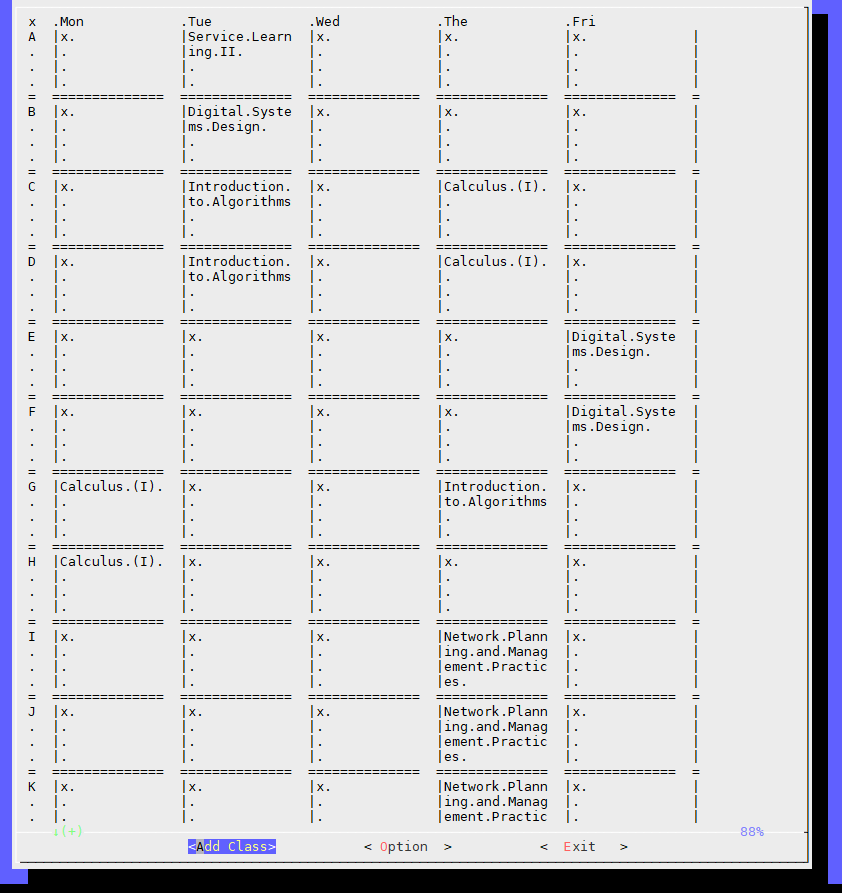 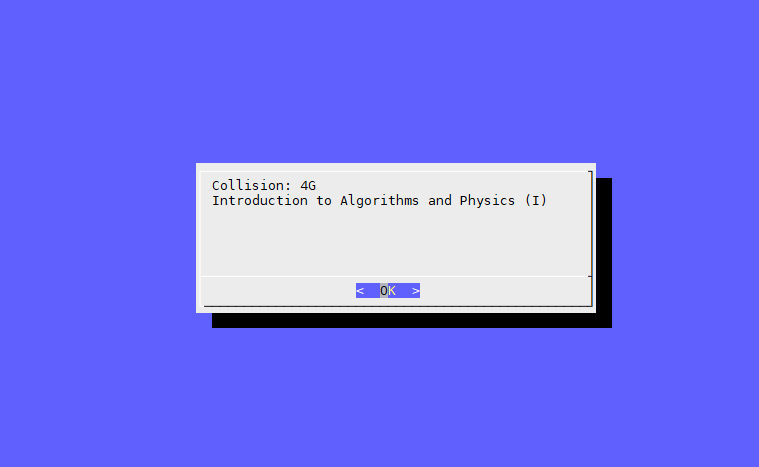 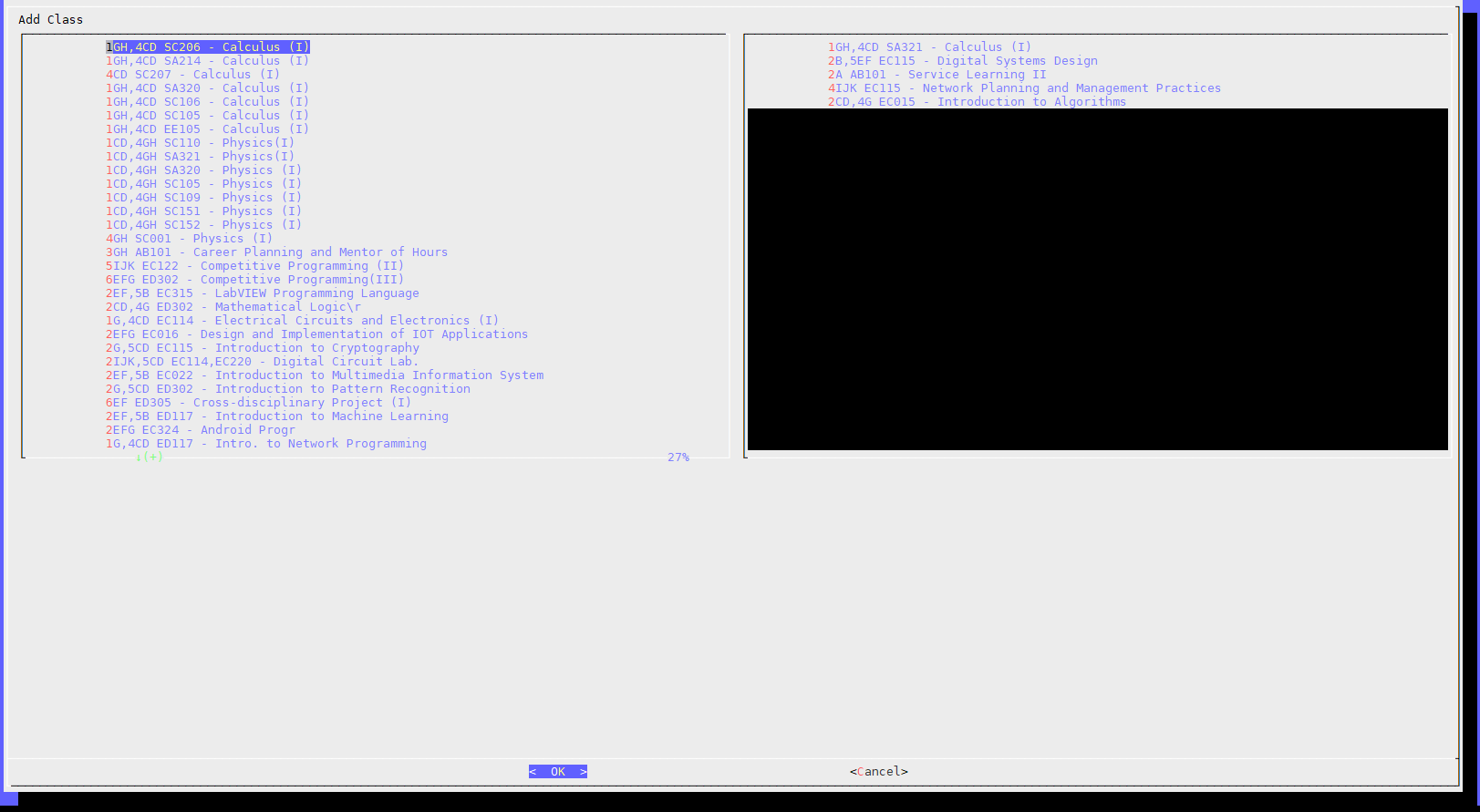 2-2: CRS – Requirements
Download timetable from timetable.nctu.edu.tw using curl, do this step only when no data kept at local. (15%)
CRS needs to list all courses，Keep record of all selected courses and options (including after program restart)，no modification if user select cancel while saving. (15%)
Check time conflict and ask user to solve the conflict by reselect courses. (15%)
Options for display course title or classroom number / display Sat.、Sun.、NMXY … less important time or not. (3%+3%)
Output aligned chart(3%), can display multi-line per grid. (6%)
Python … all other language and Shell except sh are restricted. Available packages are based on Workstation(bsd1~4)。
2-2: CRS
Option should at least contain these two functions。
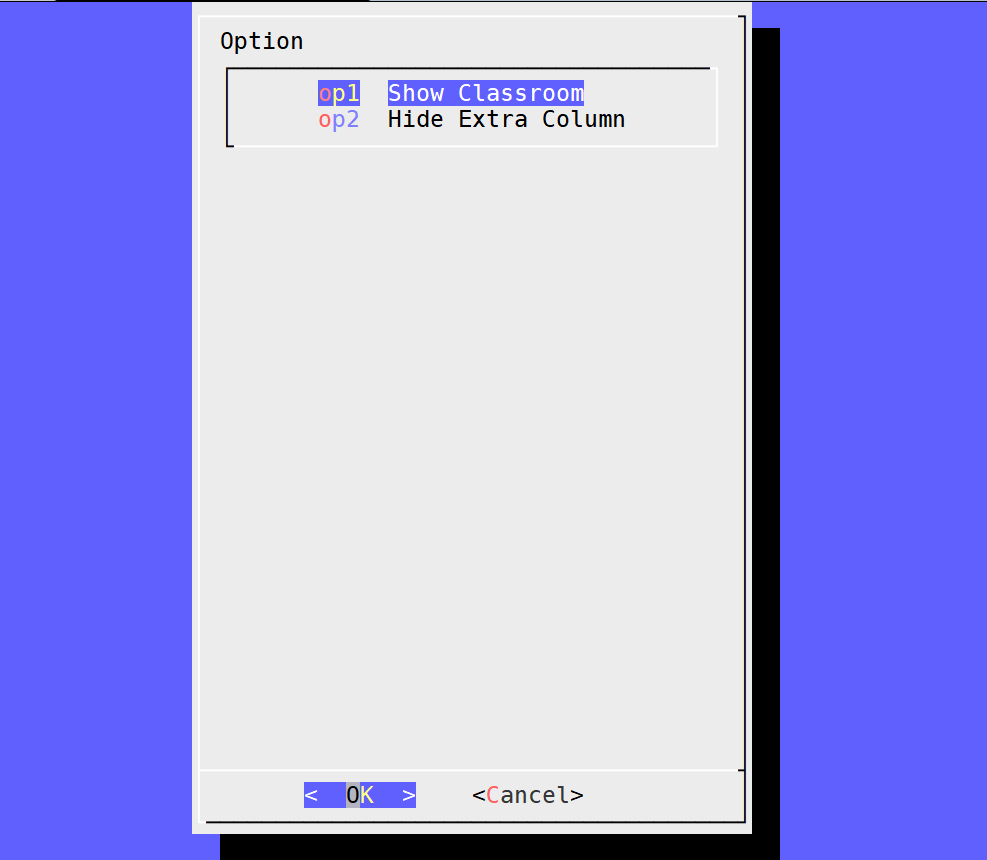 2-2: CRS – Dialog
Dialog is a program that will let you to present a variety of questions or display messages using dialog boxes  from  a  shell  script.
These types  of  dialog boxes are implemented (though not all are necessarily compiled into dialog):
     buildlist, calendar, checklist, dselect, editbox, form, fselect,
     gauge, infobox, inputbox, inputmenu, menu, mixedform,
     mixedgauge, msgbox (message), passwordbox, pause,
     prgbox, programbox, progressbox, radiolist, rangebox,     
     passwordform, tailbox, tailboxbg, textbox, timebox, 
     treeview, and yesno (yes/no).
2-2: CRS – Hint (1/2)
JSON file of timetable can be download with :
curl 'https://timetable.nctu.edu.tw/?r=main/get_cos_list' --data 'm_acy=107&m_sem=1&m_degree=3&m_dep_id=17&m_group=**&m_grade=**&m_class=**&m_option=**&m_crsname=**&m_teaname=**&m_cos_id=**&m_cos_code=**&m_crstime=**&m_crsoutline=**&m_costype=**’
Will download timetable of CS courses, please complete homework base on this timetable, JSON parsing should be done with build-in tools.
If trouble occurs while curling timetable, please generate the timetable manually to complete the rest parts. Scores will not be count for this part (15%).
2-2: CRS – Hint (2/2)
Use English course name. 
Display all classroom number in every grid if the course uses multiple classrooms.
No further restricts besides align all fields.
2-2: CRS – Recommend Workflow
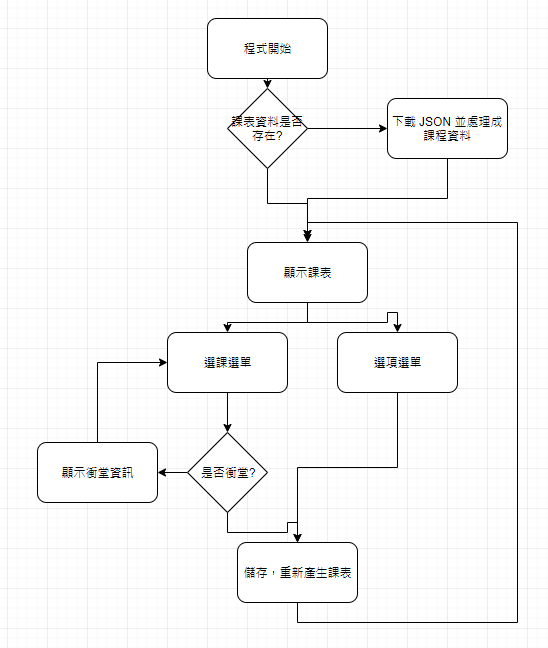 2-2: CRS – Bonus
Course for free time                                                          (Show all current available courses)。(10%)
Course searching
Input: part of the course name, Output: all courses containing the search word in the course name. (5%)
Input: part of the course time, Output: all courses containing the search time. (5%)
Ex. Input: 4GH, Output: courses of 4GH、1B4GH …etc, but not courses with only 4G or 4H.
Help!
Email to ta@nasa.cs.nctu.edu.tw
New E3 https://e3new.nctu.edu.tw
Office hour: 3GH at EC318






Q：Why this assignment？A ：Fun.😜